Lodging FacilitiesStakeholder Meeting
November 6, 2017
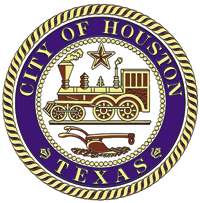 Background
Lodging Facilities in Houston
Facilities that are used and occupied as the sole residence for the permanent or temporary occupancy for living quarters for three or more unrelated people
Also known as
Boarding houses 
Rooming houses
Tenement houses
Bunk houses
Flop houses
2
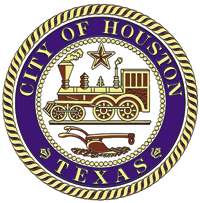 New Requirements
Create an annual permit
Require a 1st year building code inspection, which may require the location to obtain a Certificate of Occupancy.
Require an annual fire inspection, which your location must pass, to obtain each years renewal permit
Require framed beds
Require a fire evacuation plan. It must be posted and practiced
Require sufficient number of accessible fire extinguishers for the location size
Require operable smoke alarm and carbon monoxide detectors
Require first aid supplies be readily available
3
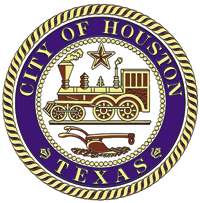 Questions?

Email Comments to:
OrdinanceFeedback@houstontx.gov
4